Př.  7: Jednoduché směsi
Atkins, de Paula: Podkapitoly	
4.1.2.1
5.1.1.2, 5.1.1.4, 5.1.2.1, 5.1.3.1
5.2.2.1-5.2.2.3 5.2.2.5
5.3.1.1
5.1.1.2 Chemický potenciál látky ve směsi
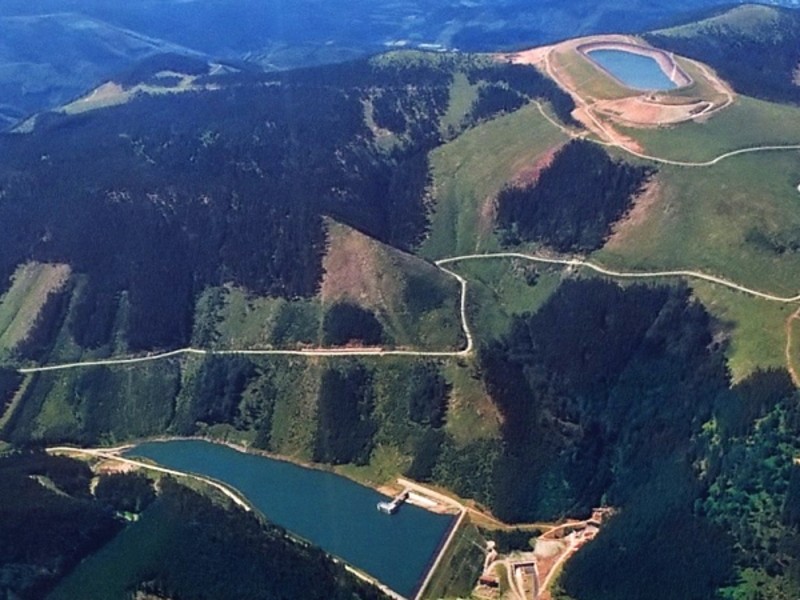 5.1.1.2 Chemická potenciální energie
Zkráceně chemický potenciál (látky J), (μJ)
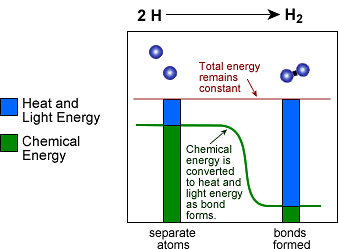 5.1.2.1 Gibbsova energie mísení
Ideálních plynů
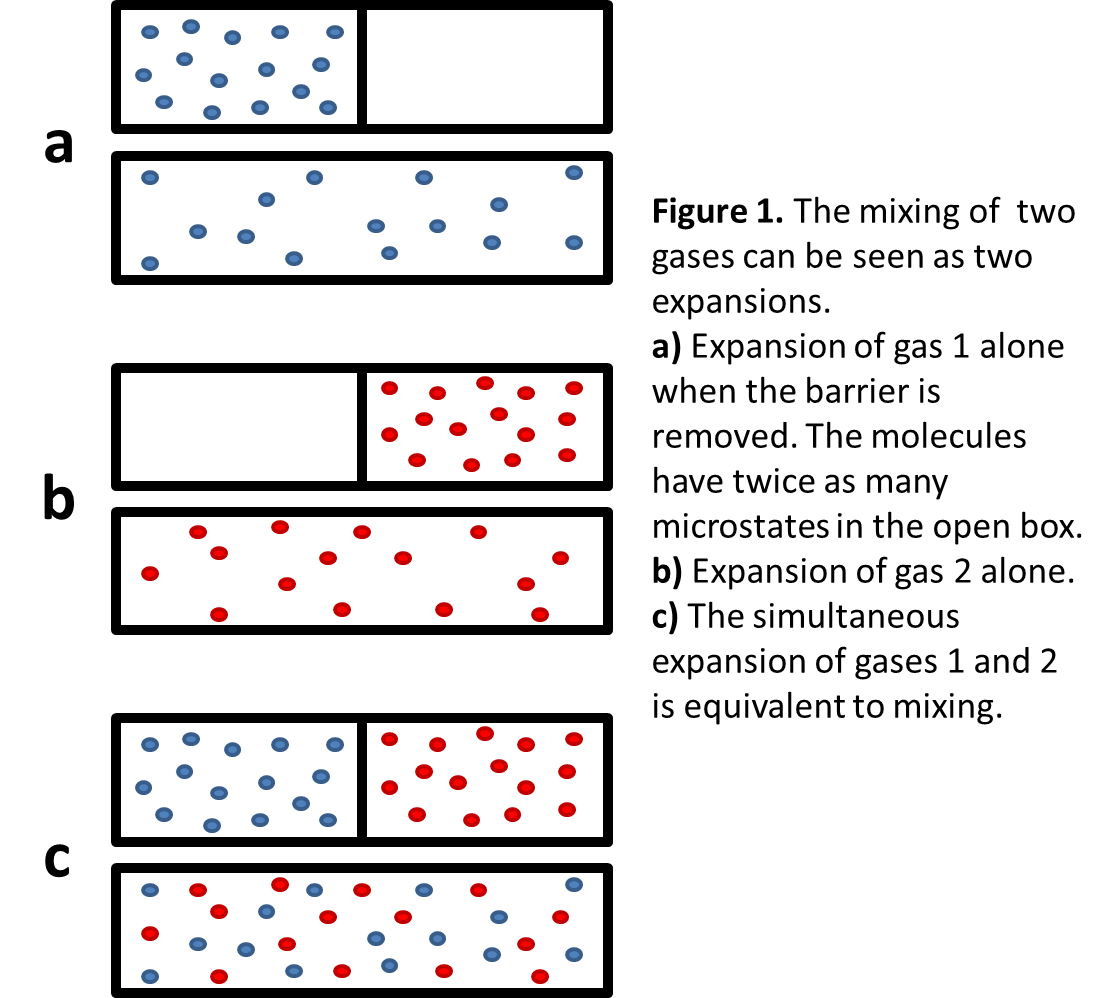 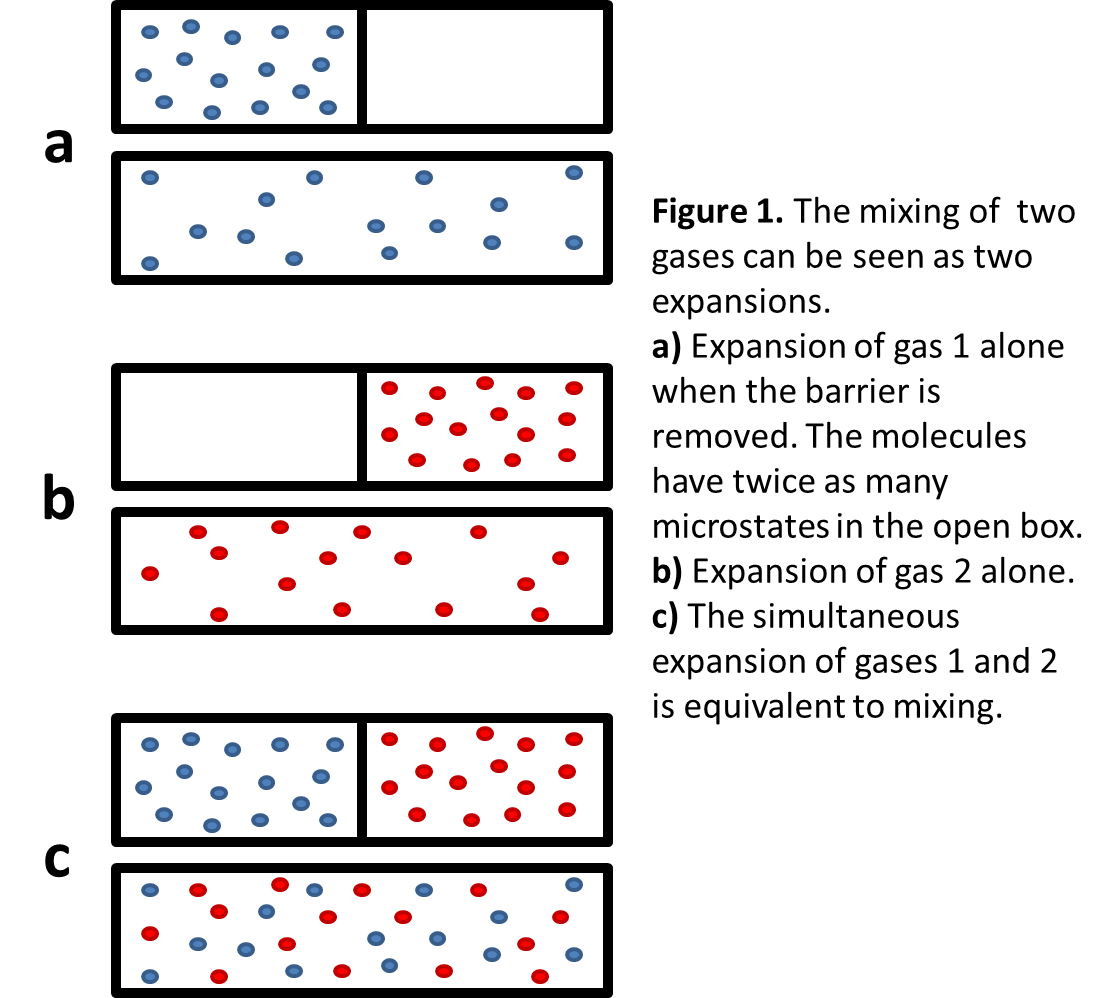 za jakých podmínek?
Mísení dvou ideálních plynů lze nahlížet jako dvě oddělené expanze.
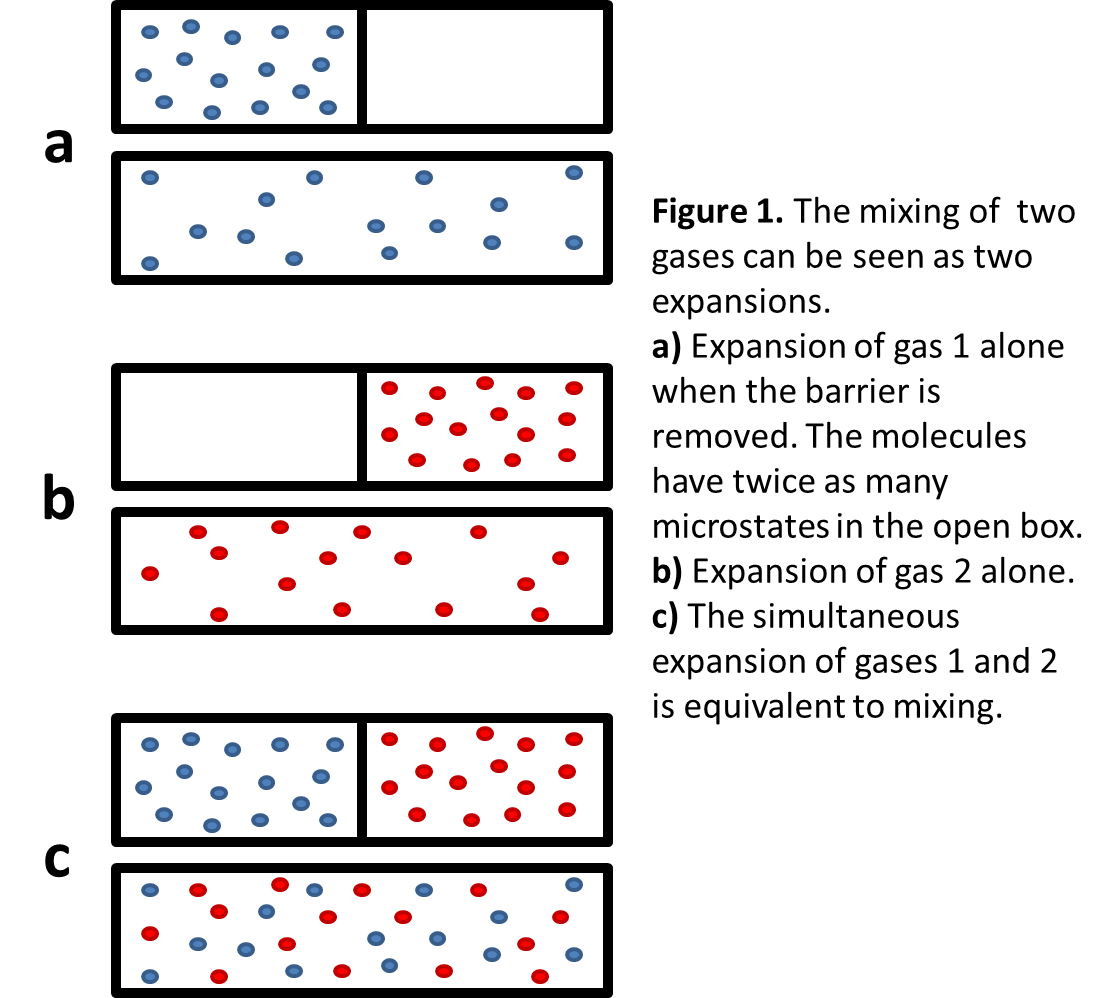 Gibbsova energie                                            je:
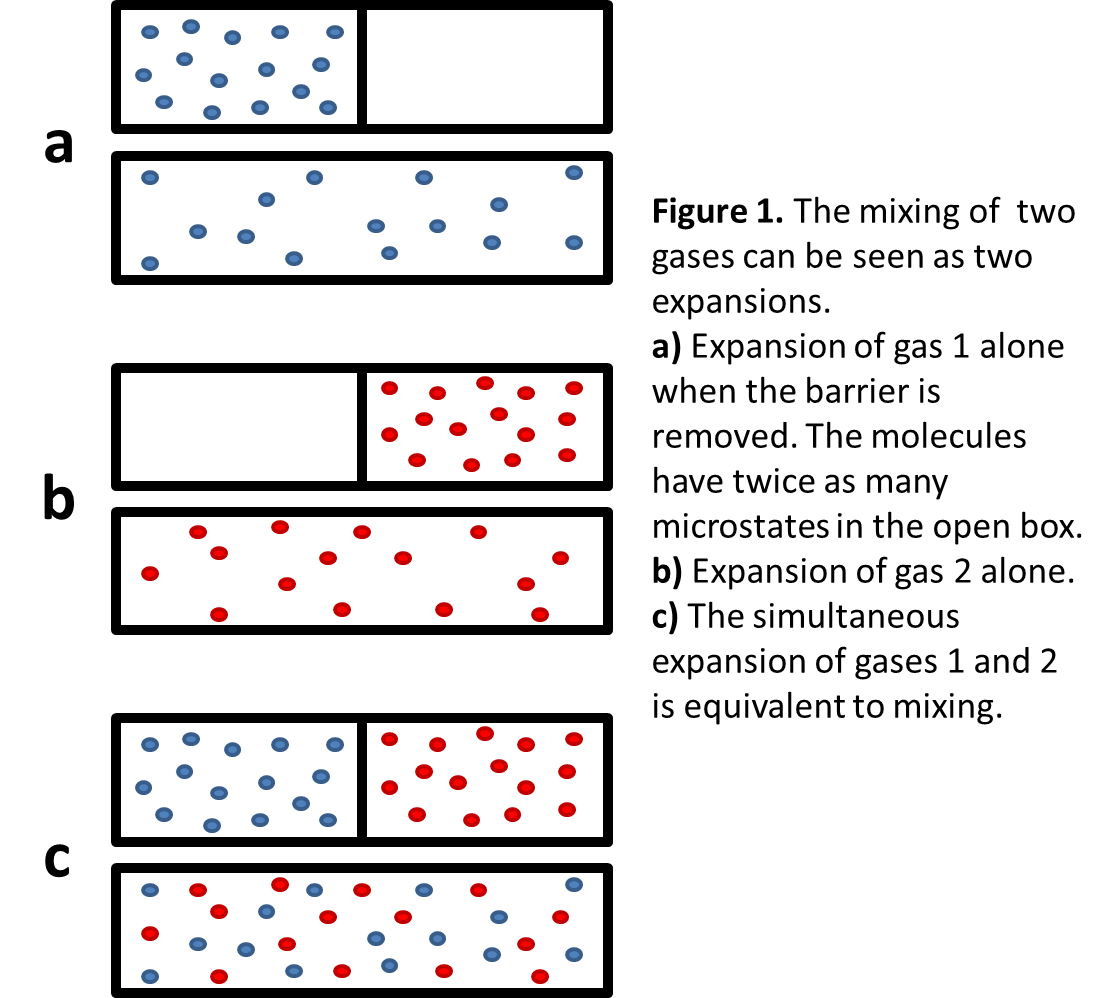 Gibbsova energie                                            je:
Gibbsova energie mísení
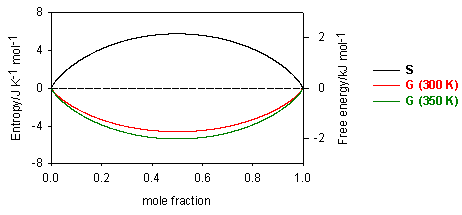 Má systém tendenci se samovolně mísit?
Ano, mísení je spontánní děj!
4.1.2.1 Pojem tlak nasycené páry
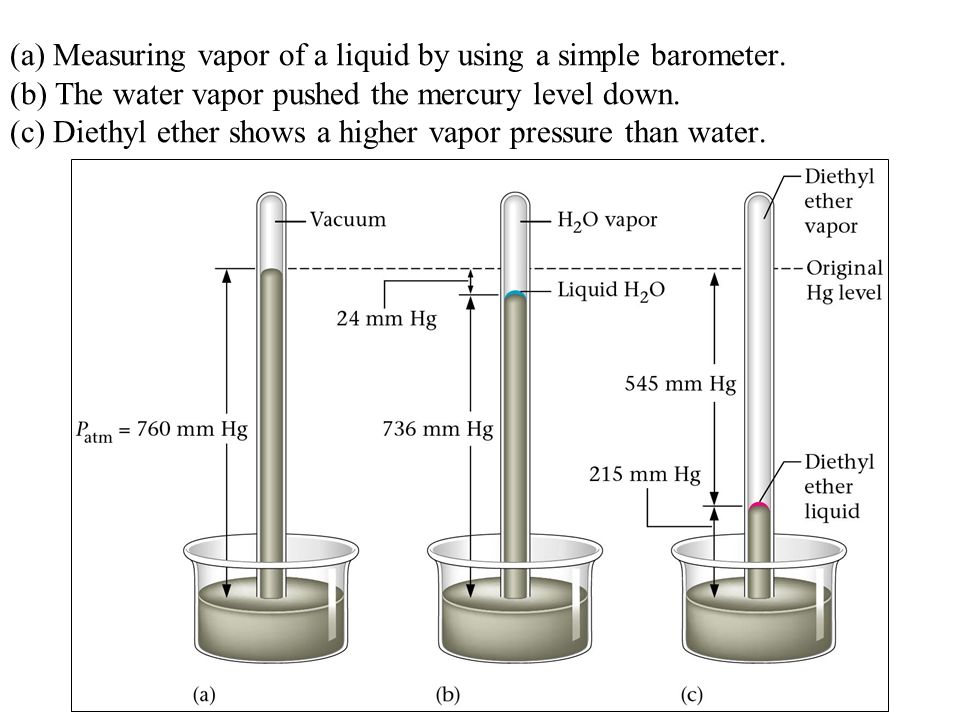 tlak plynné fáze, která je v rovnováze s kapalnou fází
5.1.3.1 Ideální roztoky
Závislost p směsi na složení roztoku(totéž co na předchozím obrázku, s těkavější složkou A)
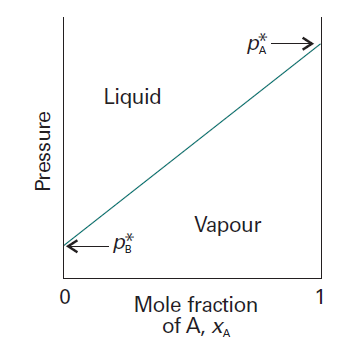 + vymezení oblastí stability jednotlivých fází   v závislosti na vnějším p.
5.2.2.1 Snížení Ttání , zvýšení Tvar rozpouštědlav přítomnosti rozpuštěné látky
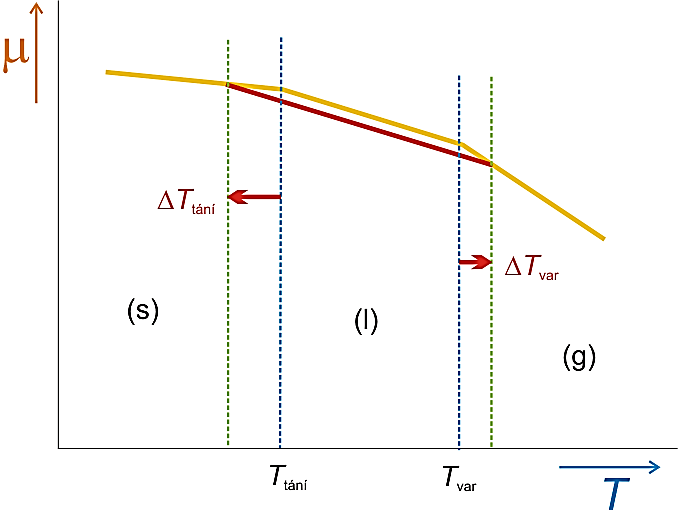 5.2.2.2 Zvýšení teploty varu, ebulioskopie
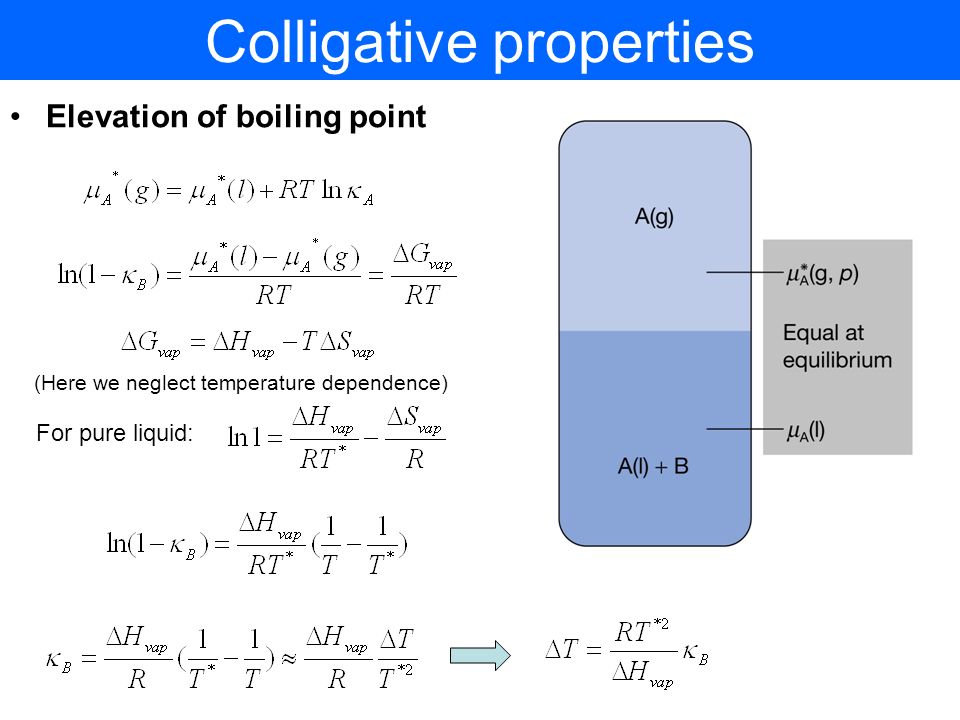 z Latinského  
ebullitio = vření, var
Určení molární hmotnosti rozpuštěné látky ze zvýšení bodu varu roztoku (vůči čistému rozpouštědlu)
5.2.2.3 Snížení teploty tání, kryoskopie
kryo ( z Řeckého κρύο) znamená 
„(ledově) chladný"
Určení molární hmotnosti rozpuštěné látky ze snížení bodu tání roztoku (vůči čistému rozpouštědlu)
5.2.2.5 Osmóza
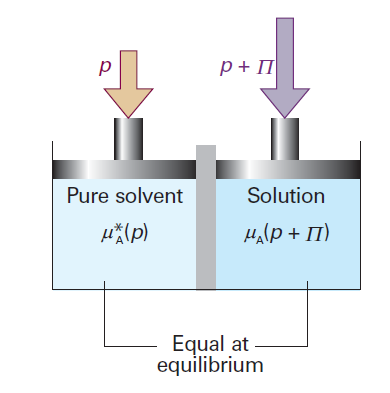 Osmotický tlak,  ( = velké řecké „pí“)
5.3.1.1 Molární zlomek A v páře 
vs. molární zlomek A v roztoku
Molární zlomek A v páře, yA
Molární zlomek A v kapalině, xA
5.3.1.1 Celkový tlak nasycené páry vs. molární zlomek látky A v páře
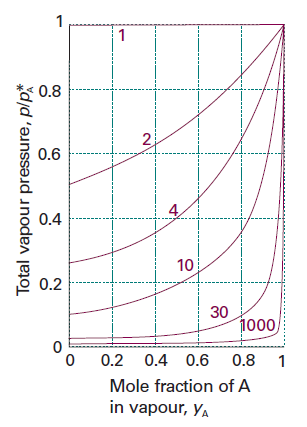 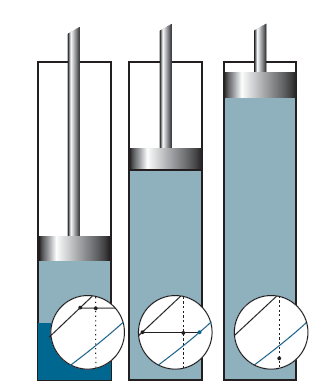 5.3.1.2 Intepretace diagramů p vs. zA
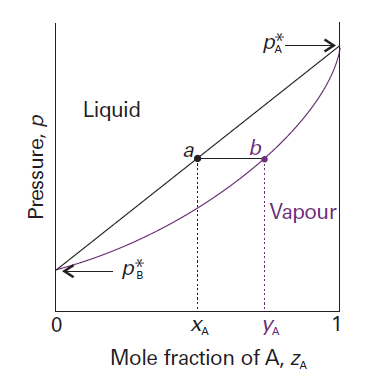 5.3.1.3 Počty fází a pákové pravidlo
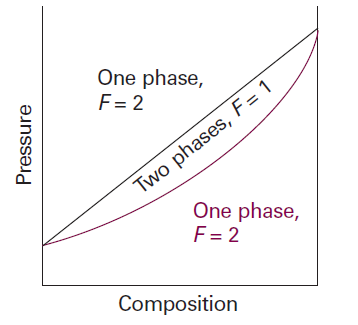 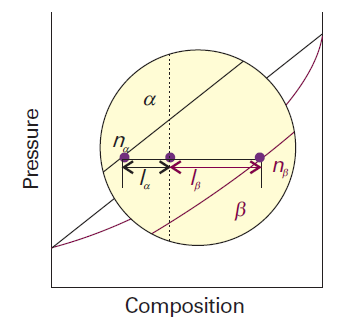 5.3.2.1  Destilace směsí
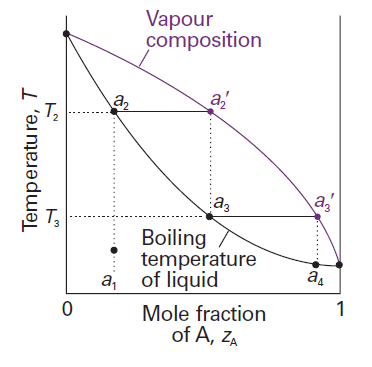 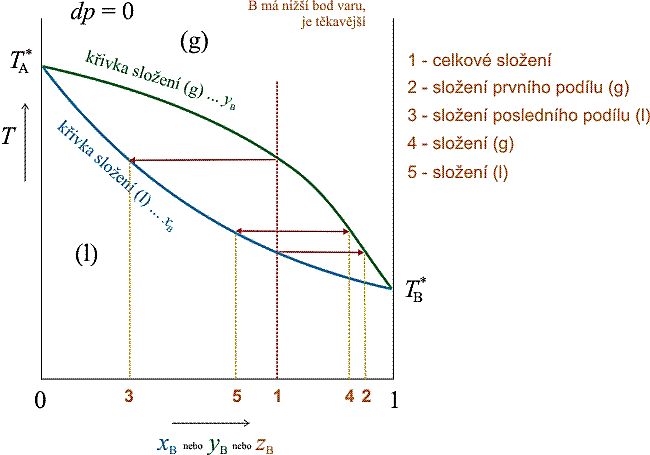 5.3.2.2 Azeotropy